MISSION HUMANITAIRE 2016
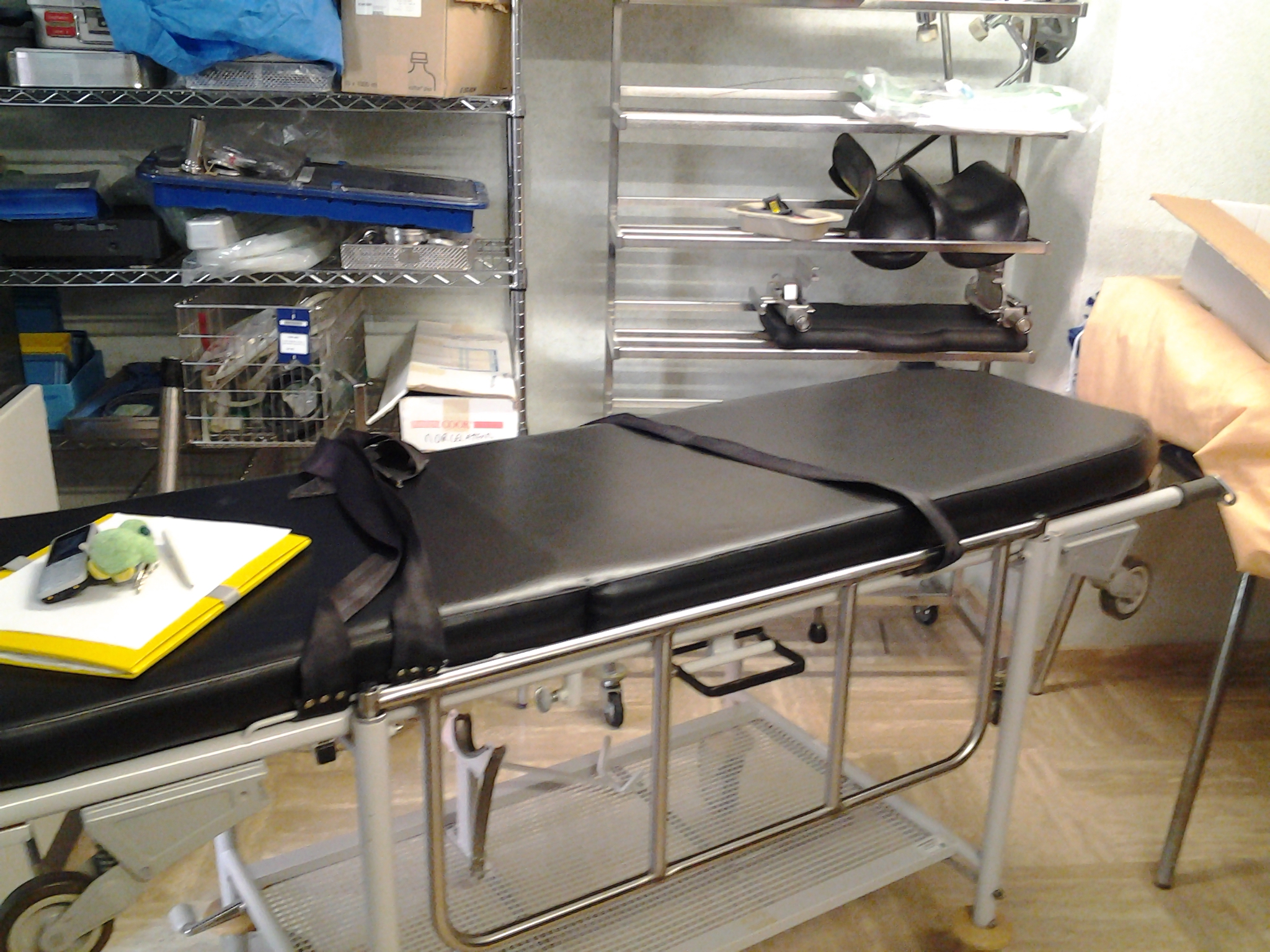 Les materiels reçus au Gd Duché de Luxembourg
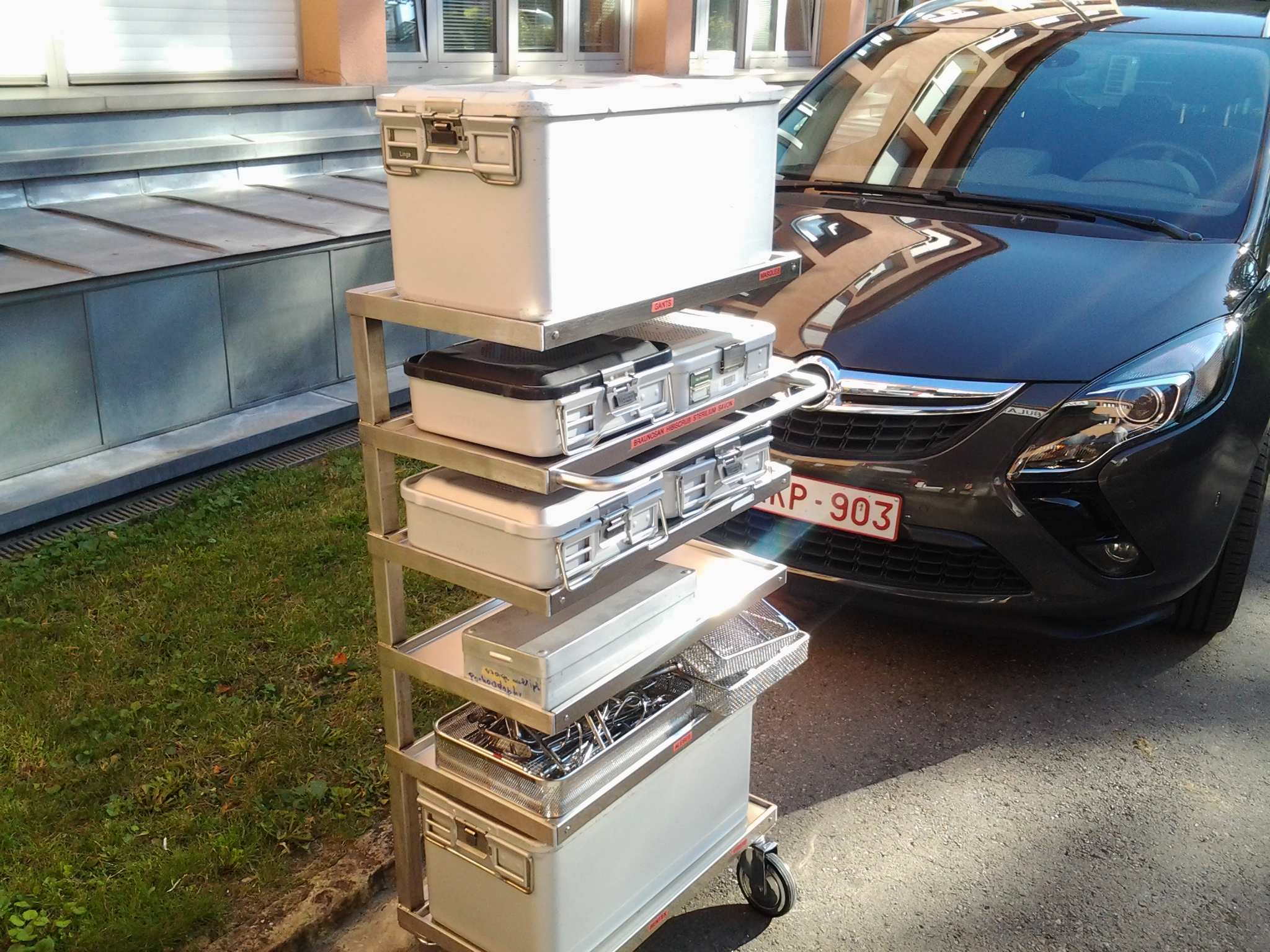 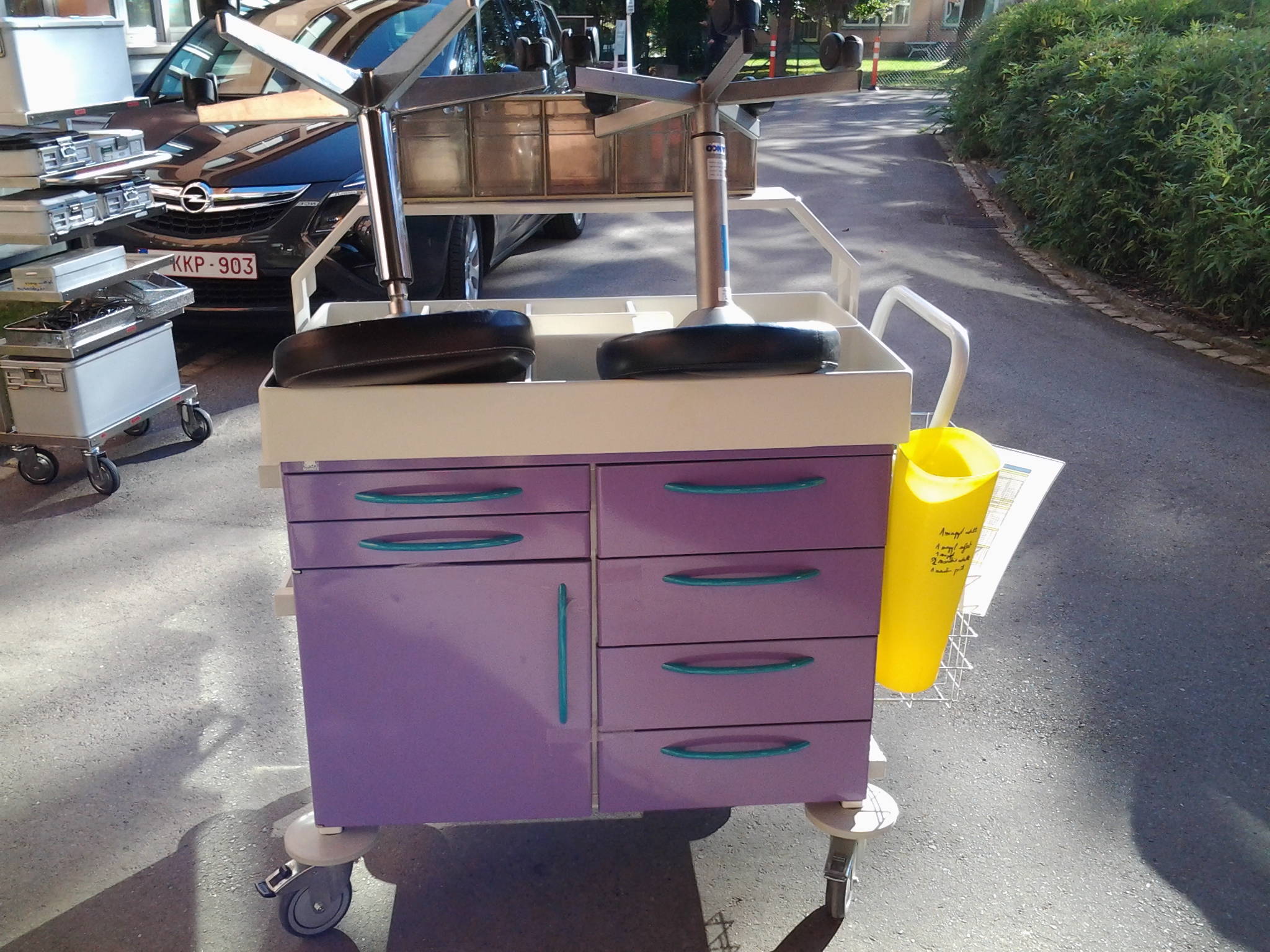 Les materiels reçus au Gd Duché de Luxembourg
Chargement matériels à Arlon vers Anvers
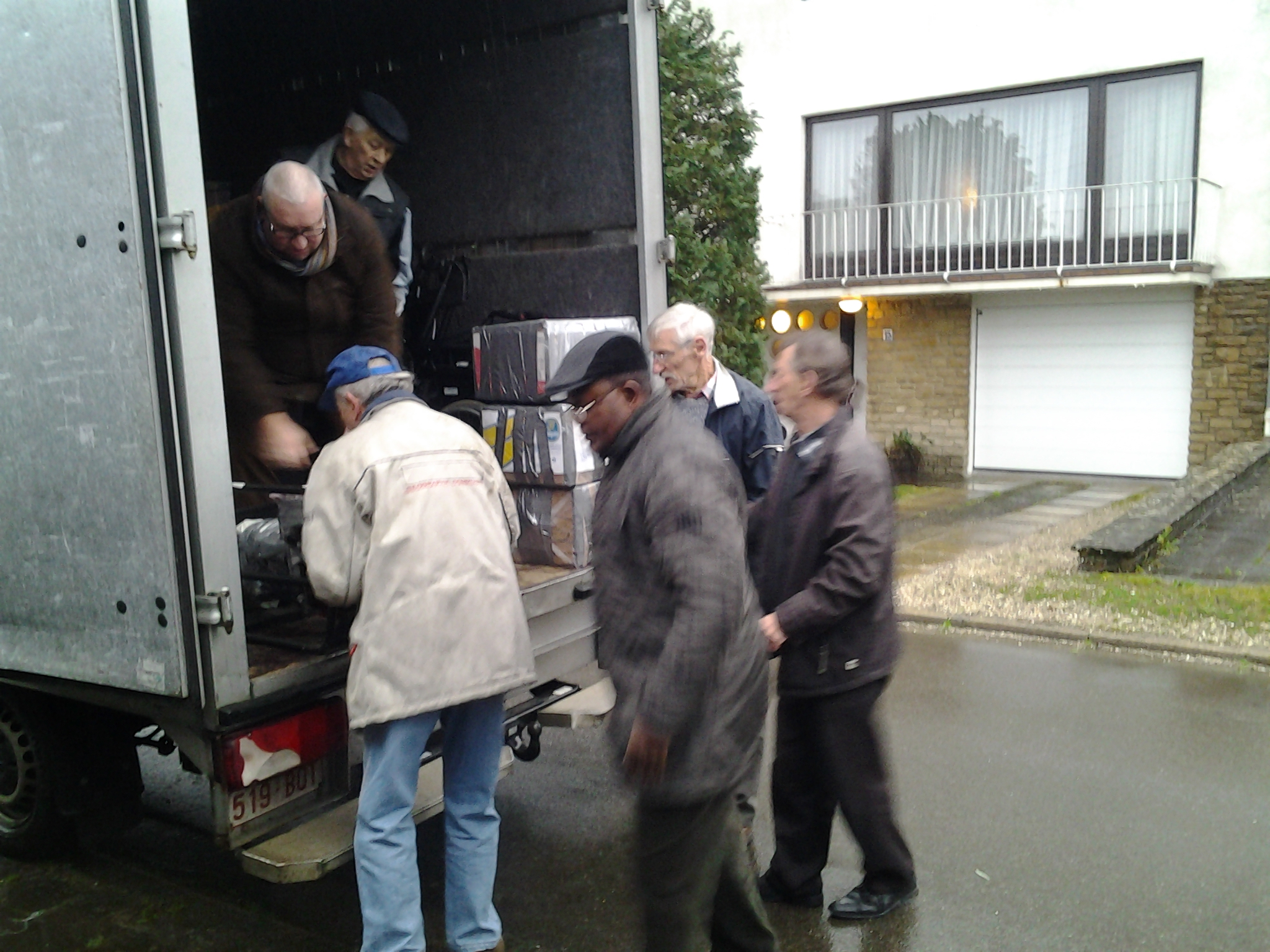 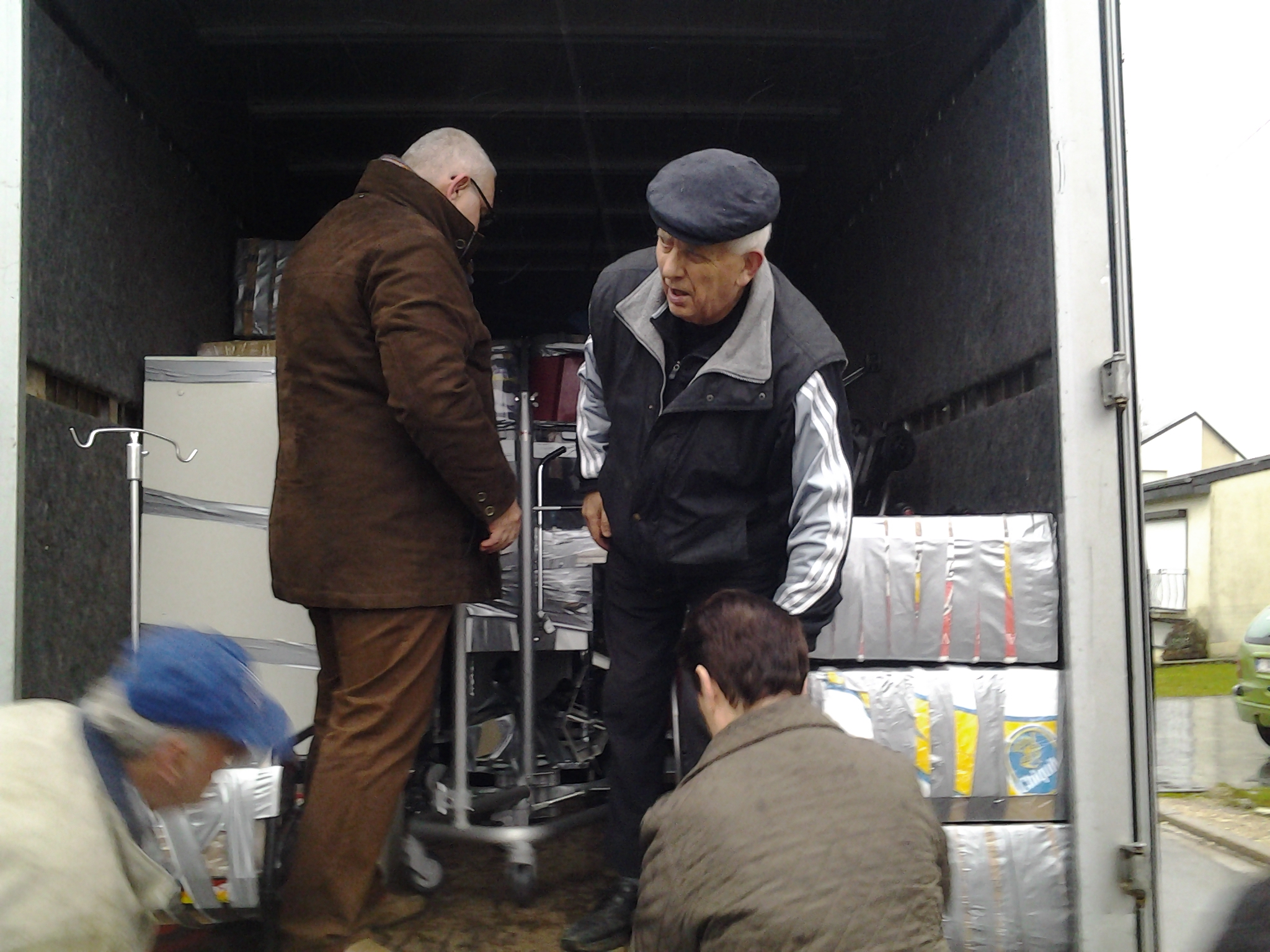 Arrivée des matériels à Anvers en destination de Lokolama via Boma et Kinshasa
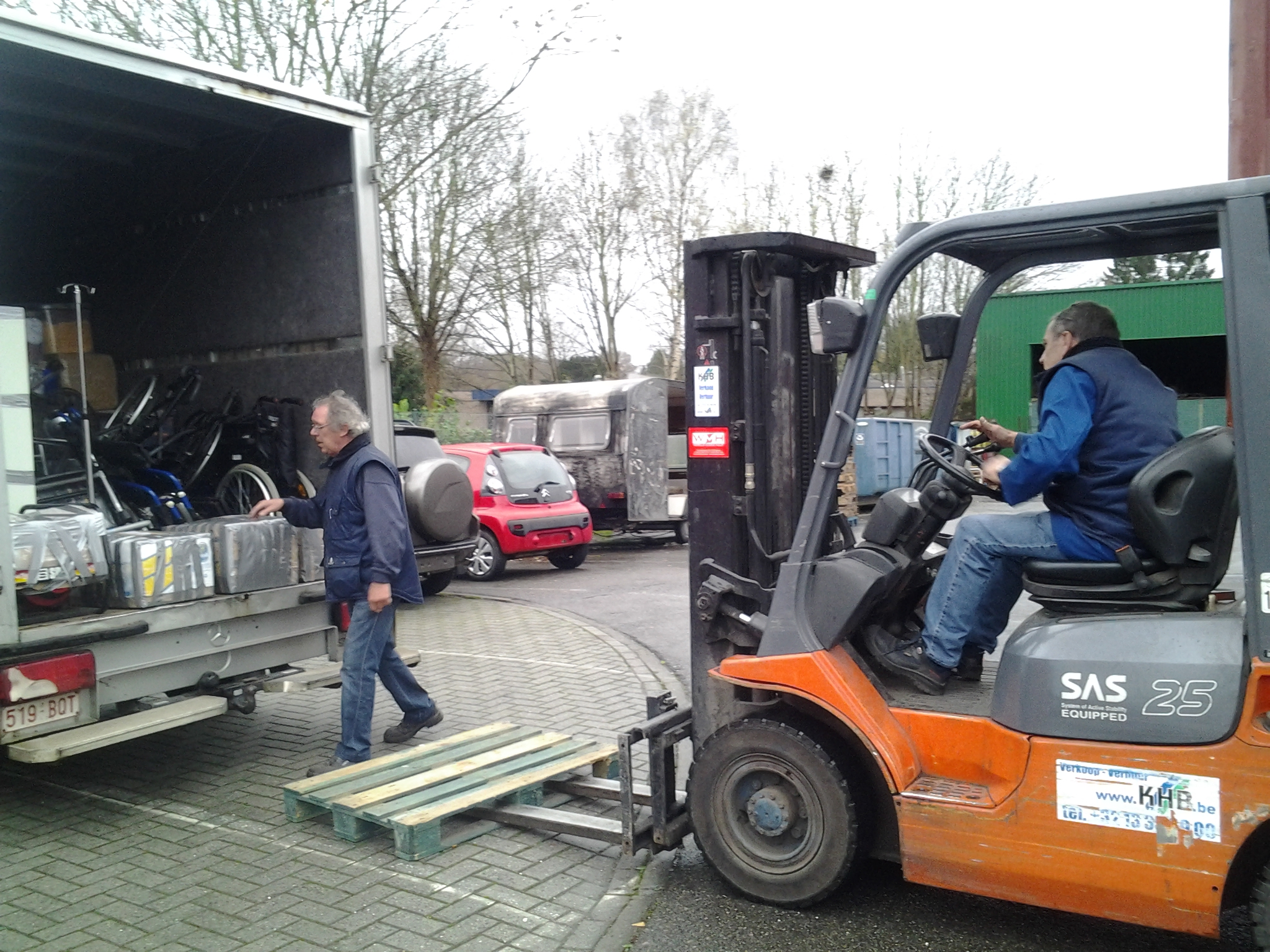 Inauguration du centre hospitalier 24-09-2016
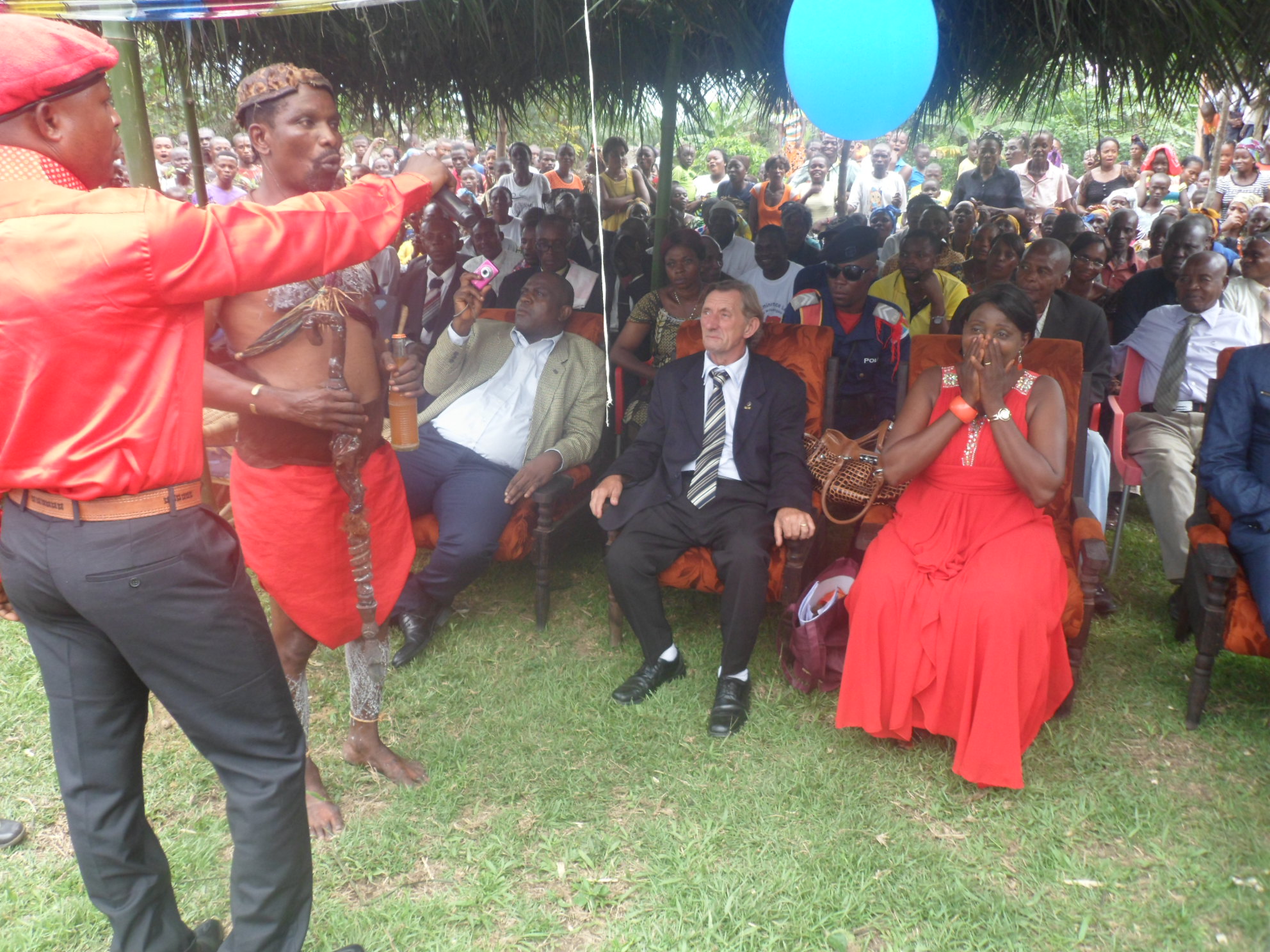 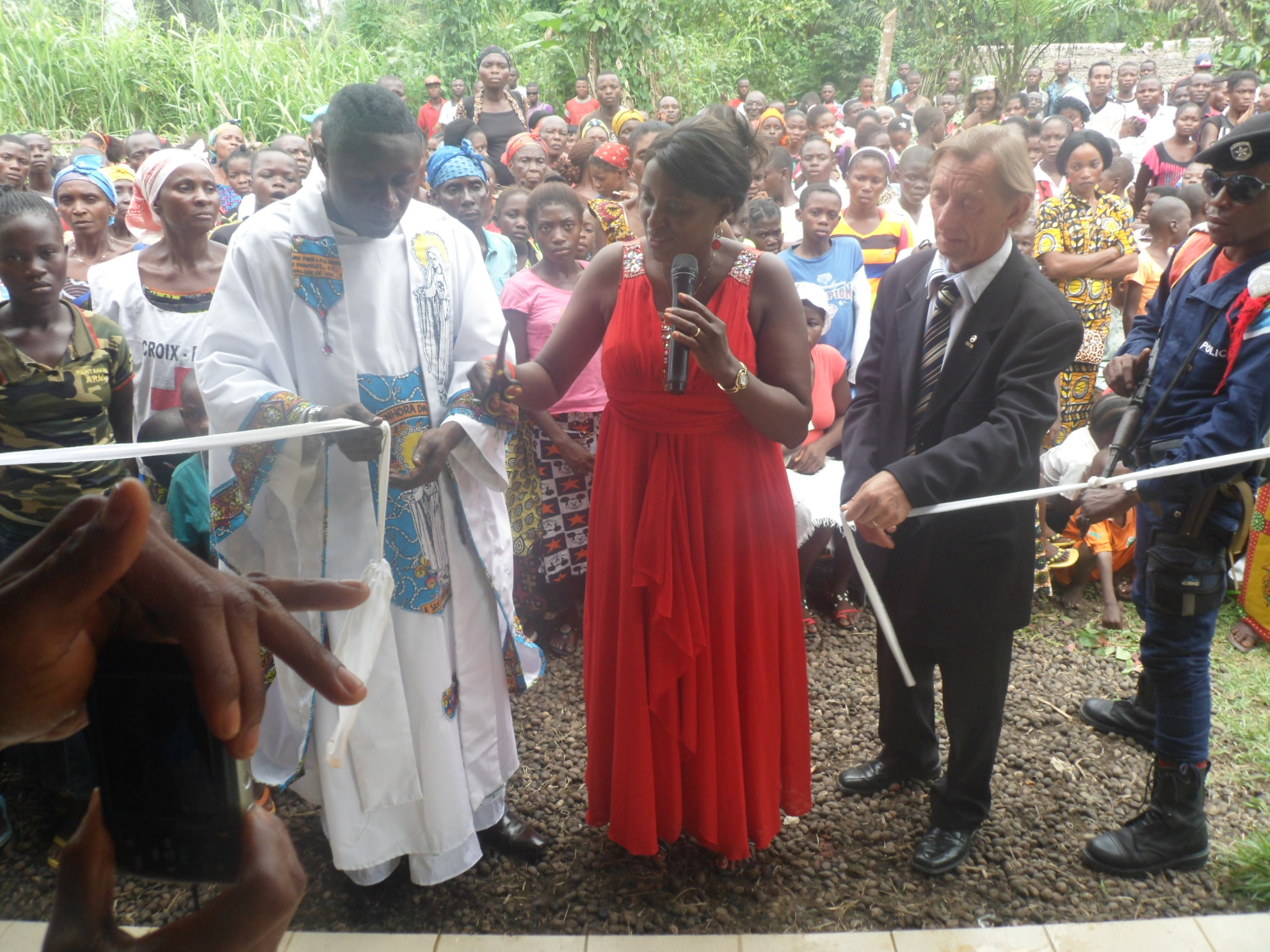 Réjouissance dela population de Lokolama
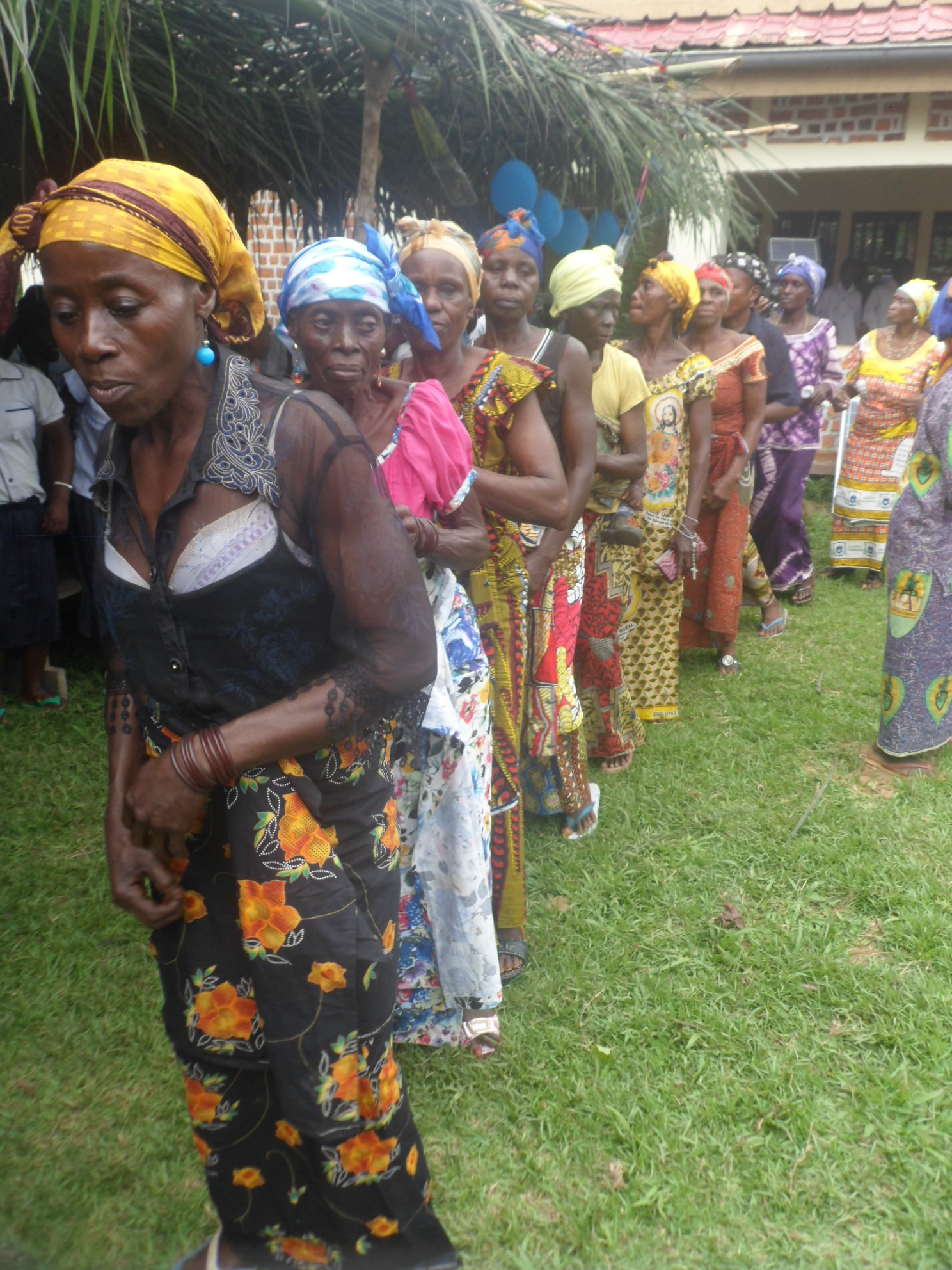 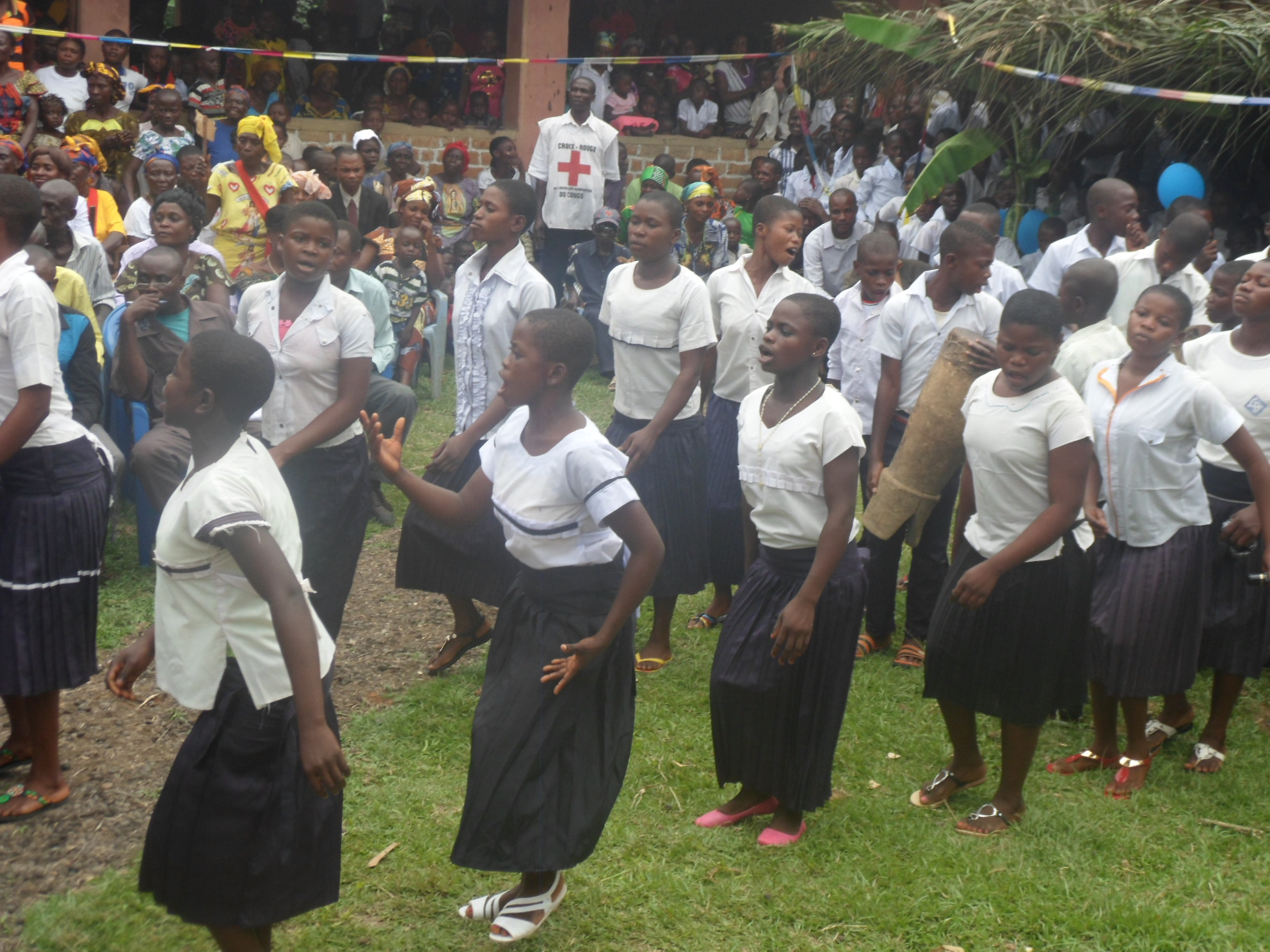 Interieur du Bâtiment
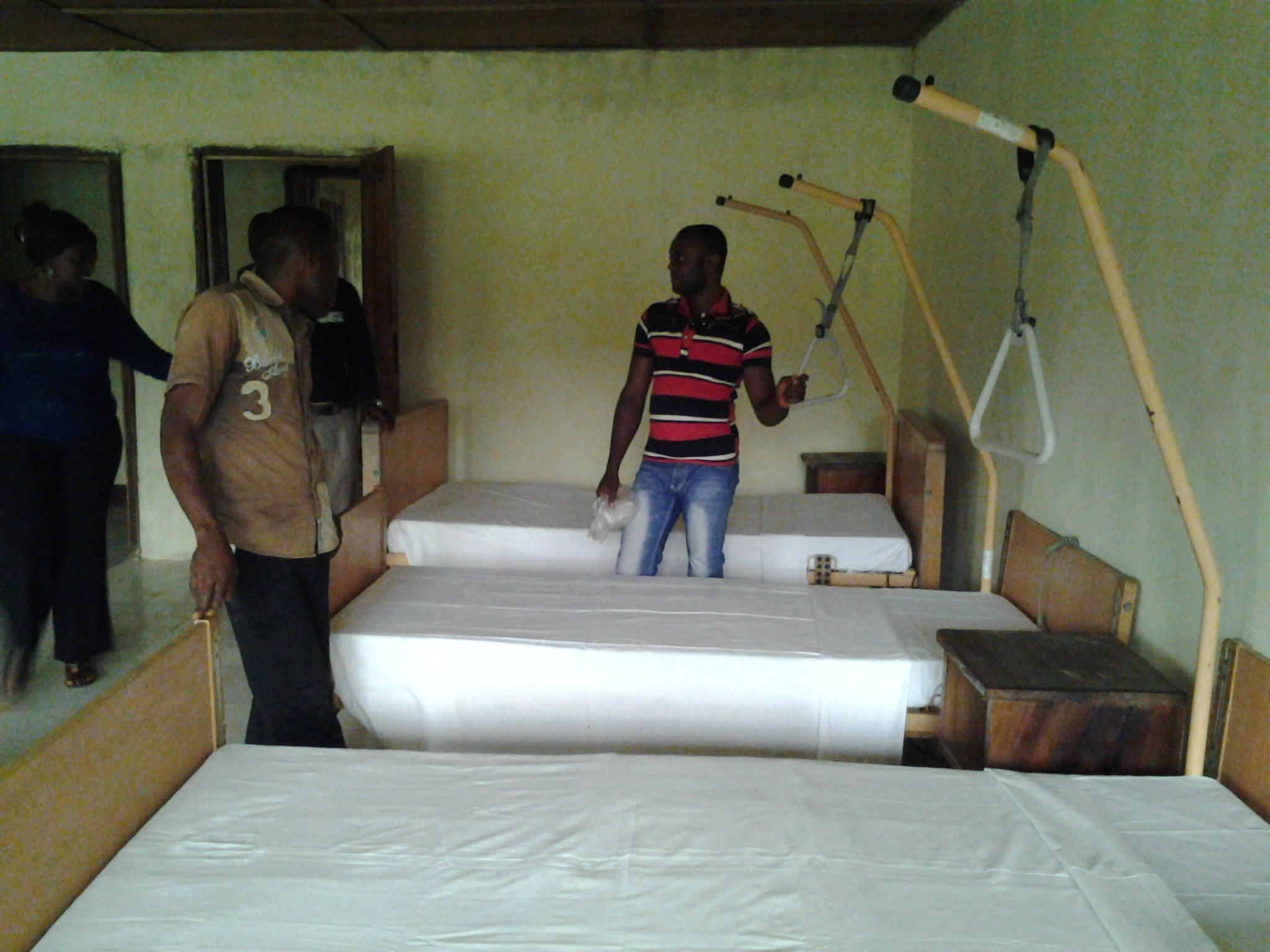 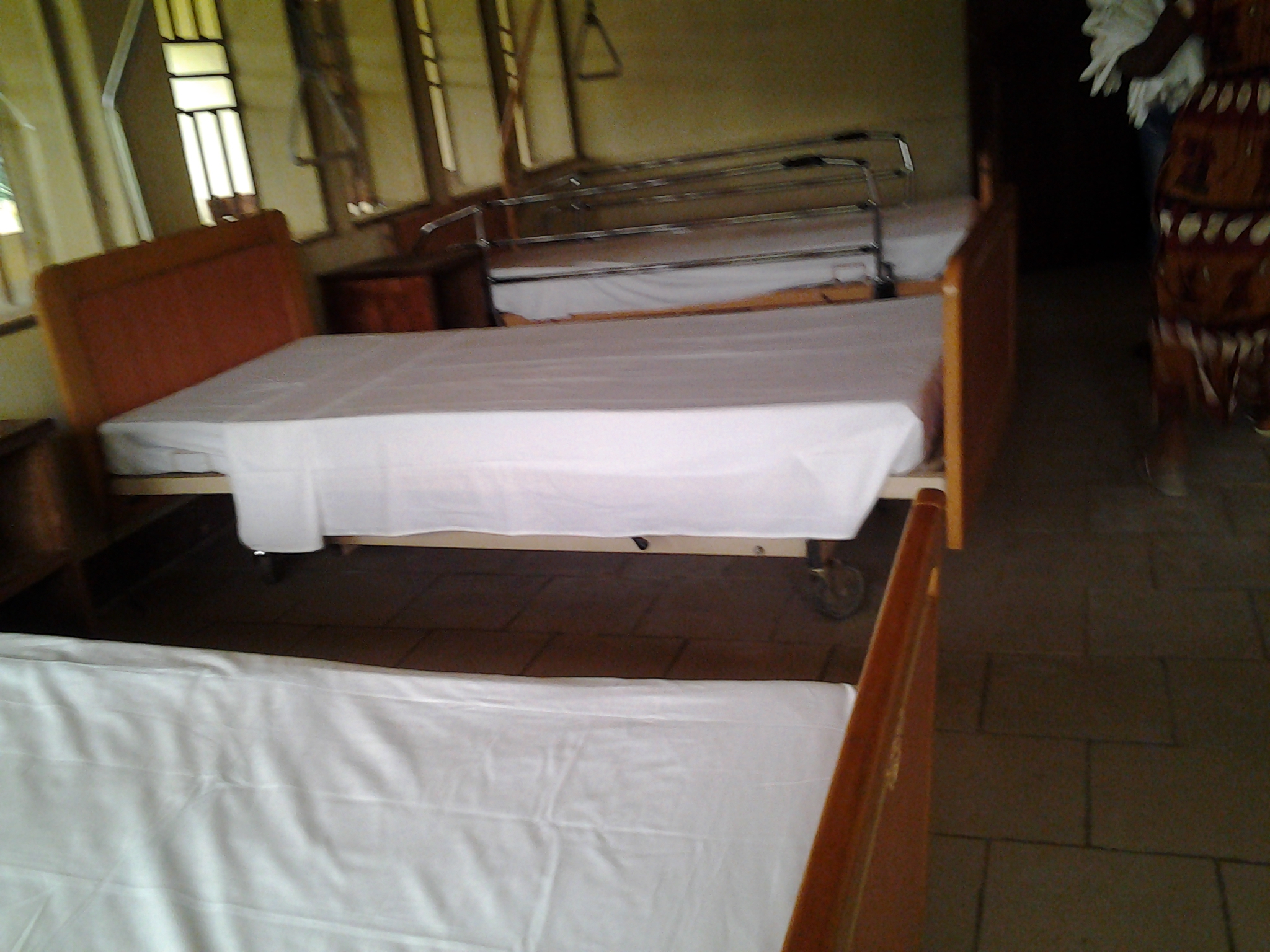 Médécine interne
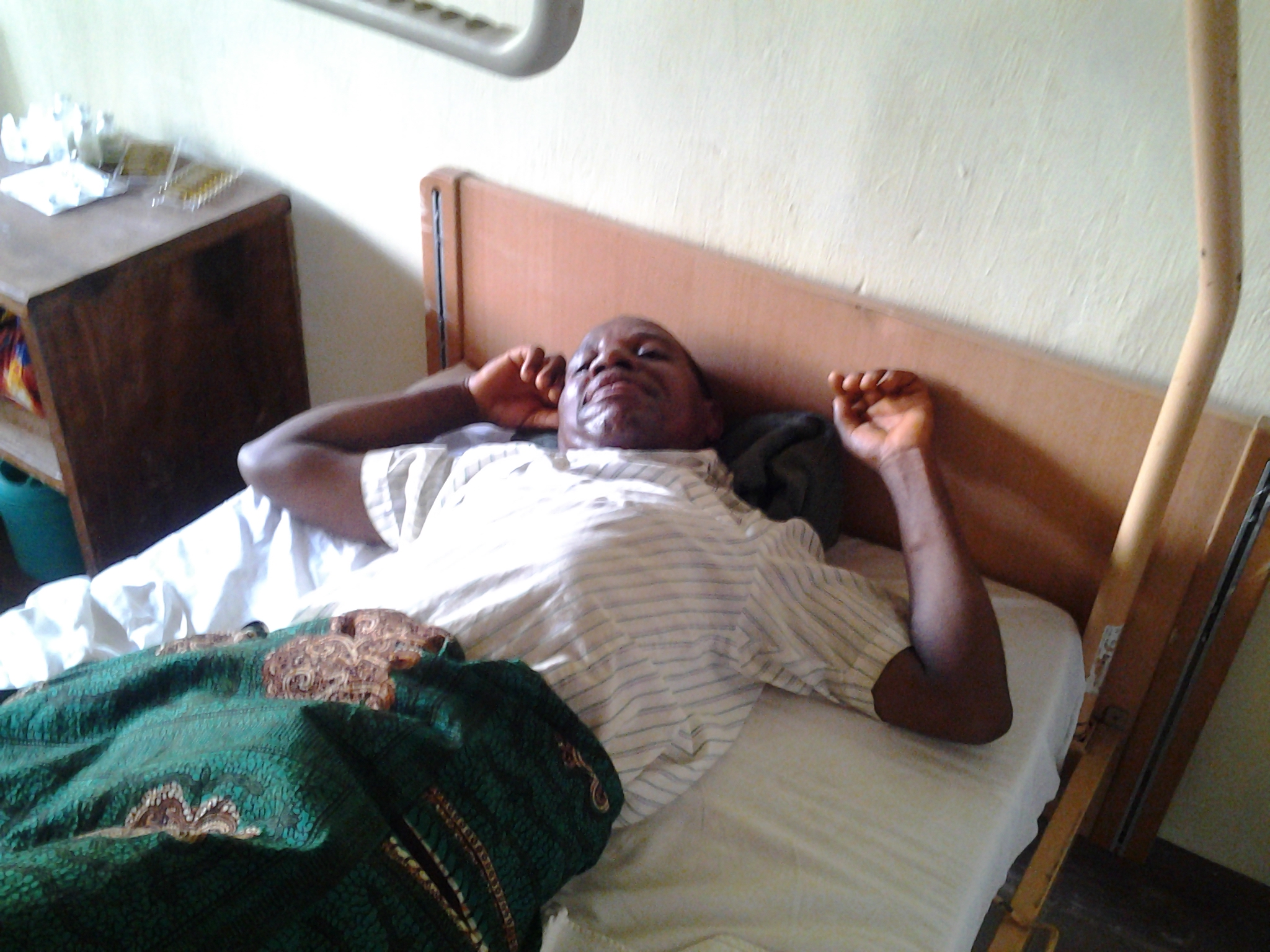 La chirurgie
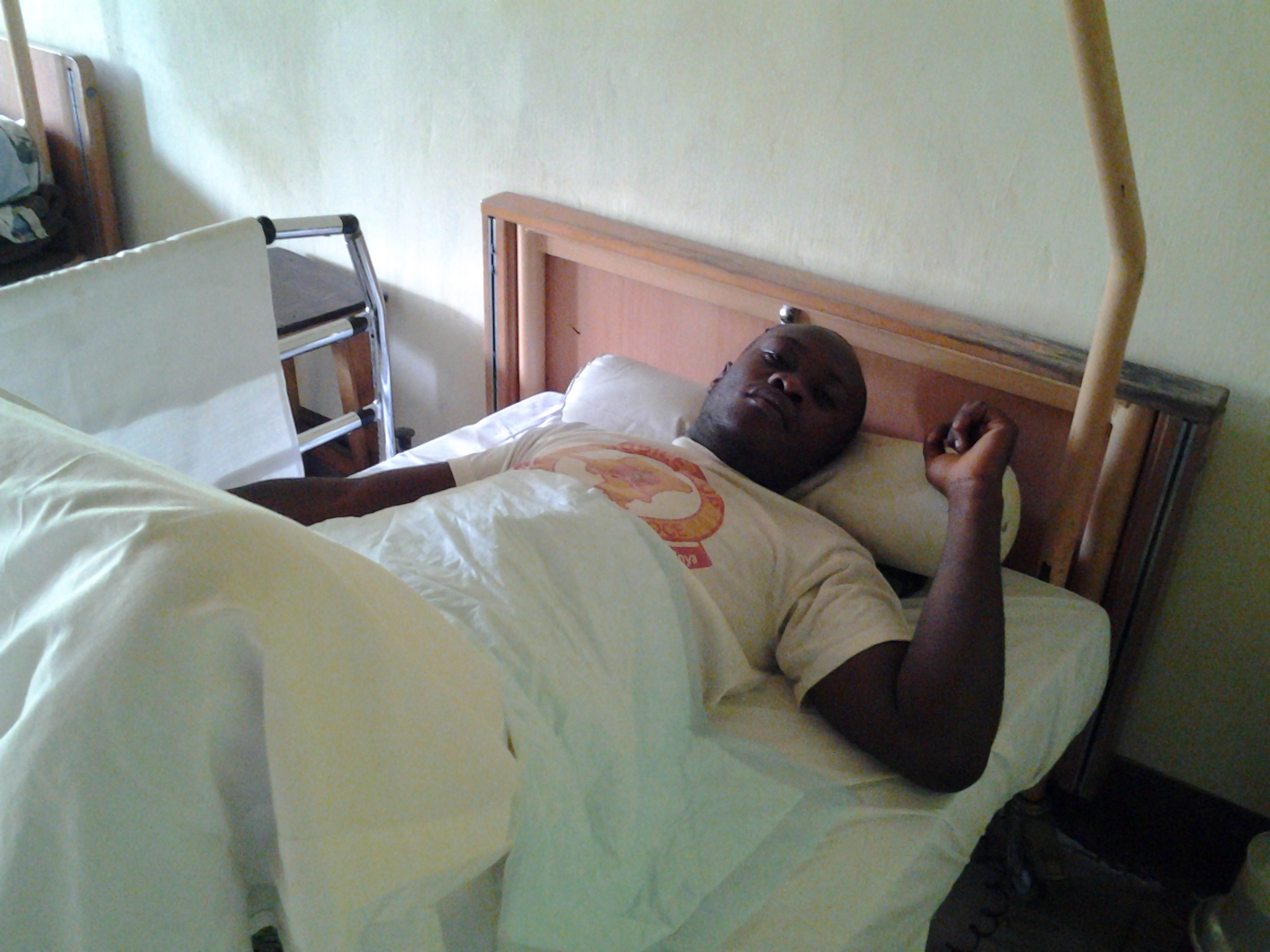 Pédiatrie
La fillette sous perfusion
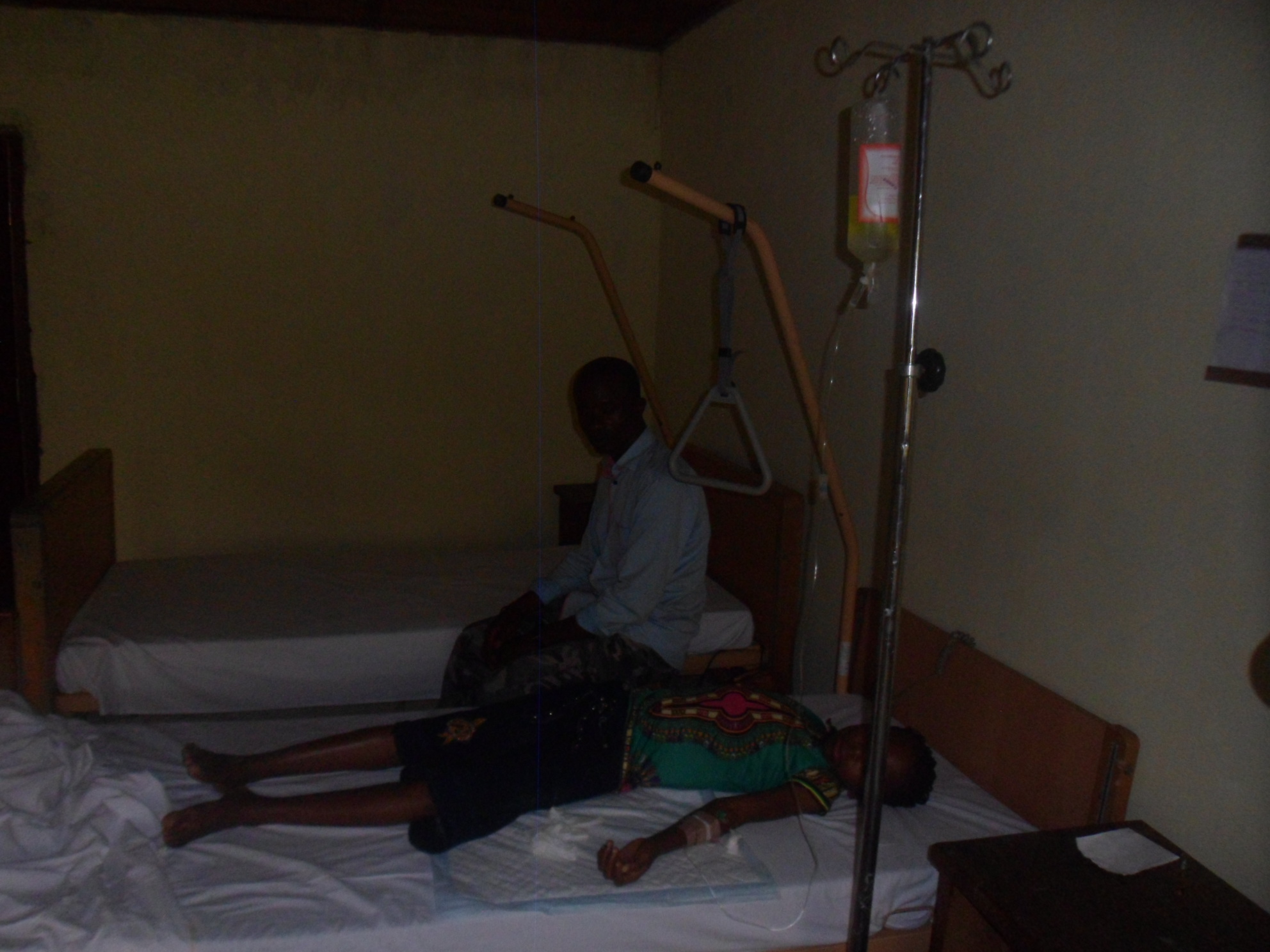 Le petit garçon sous transfusion.
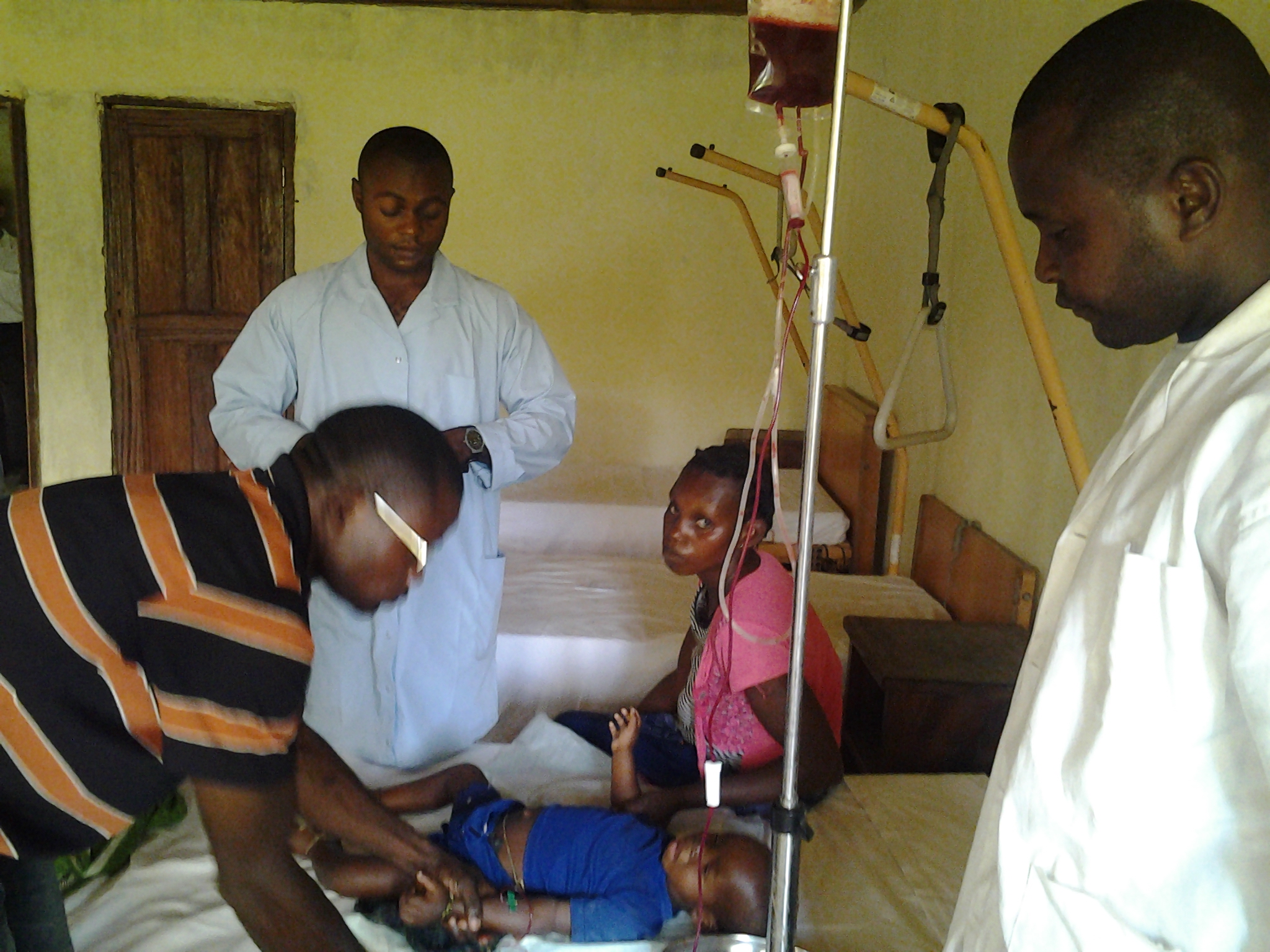 La salle d'accouchement.
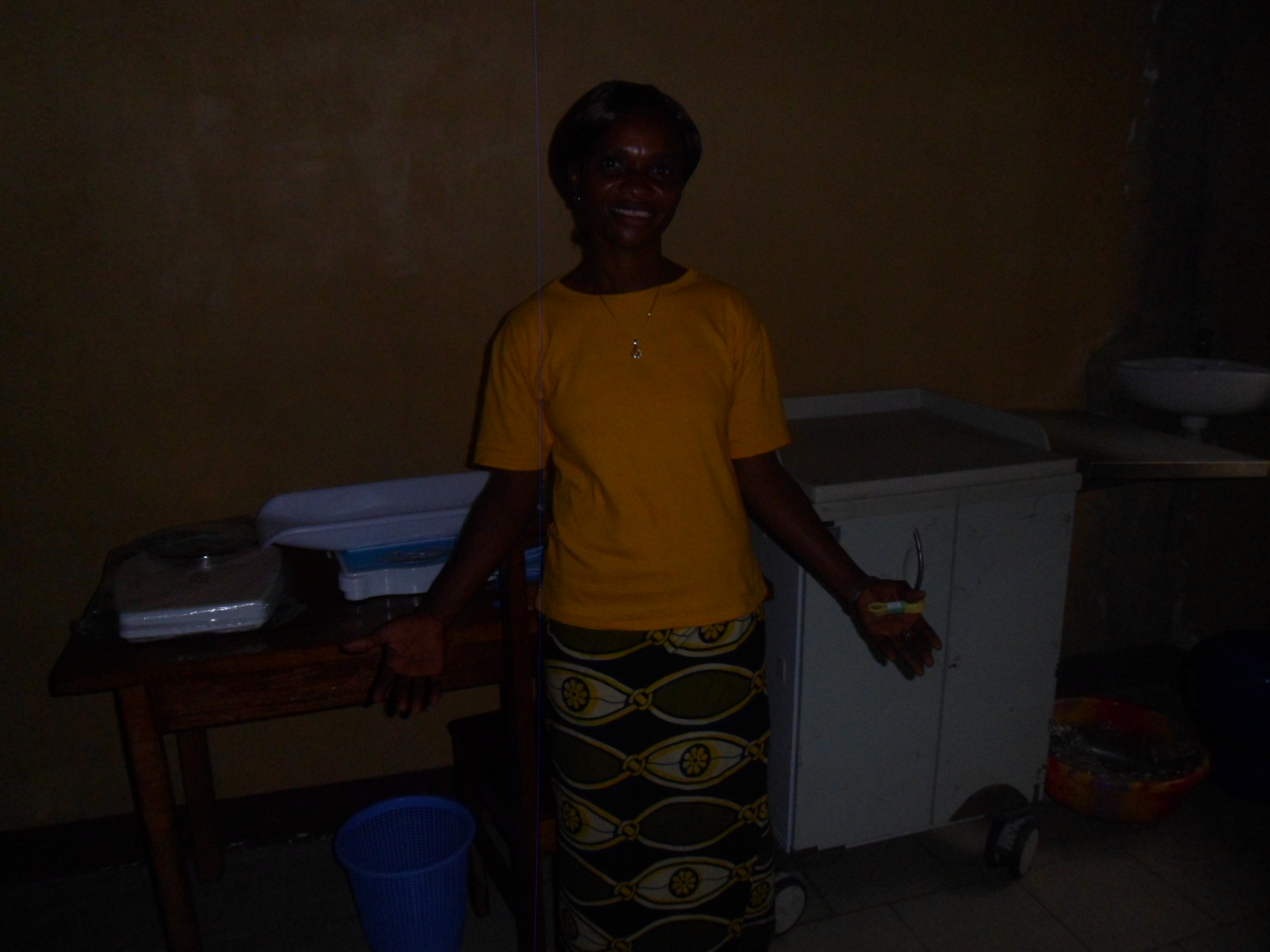 La première accouchée au centre hospitalier
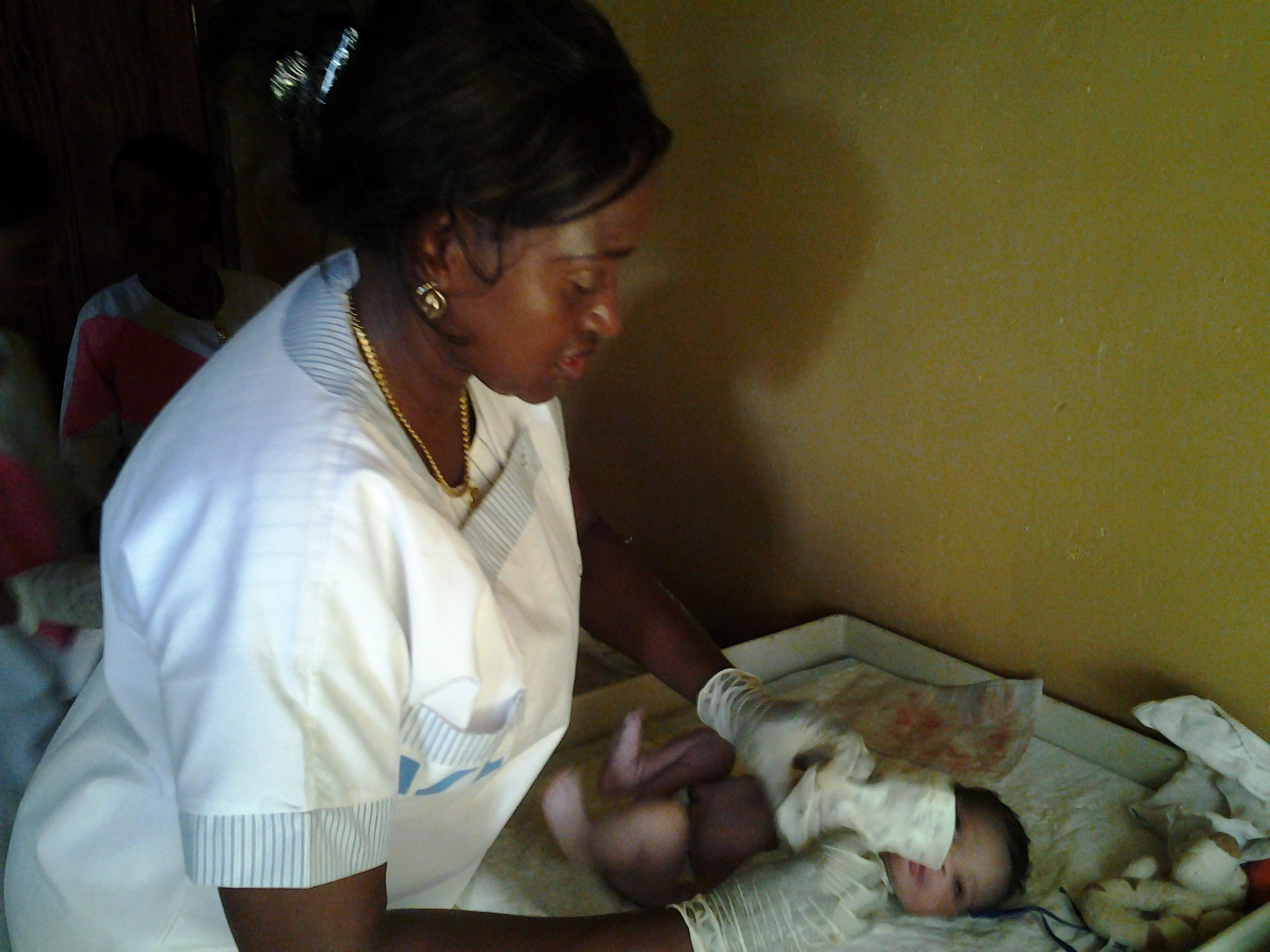 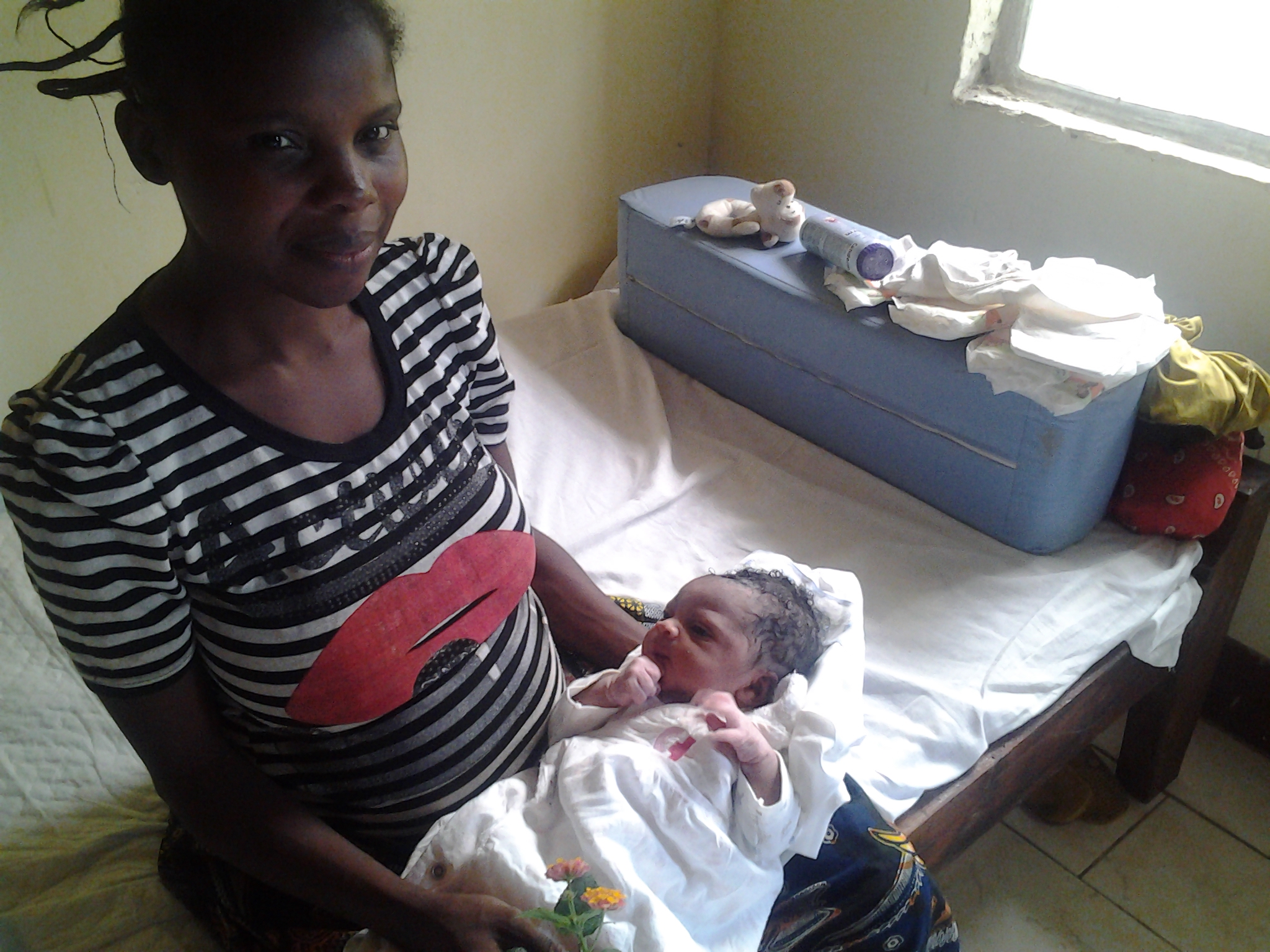 Salle de consultation
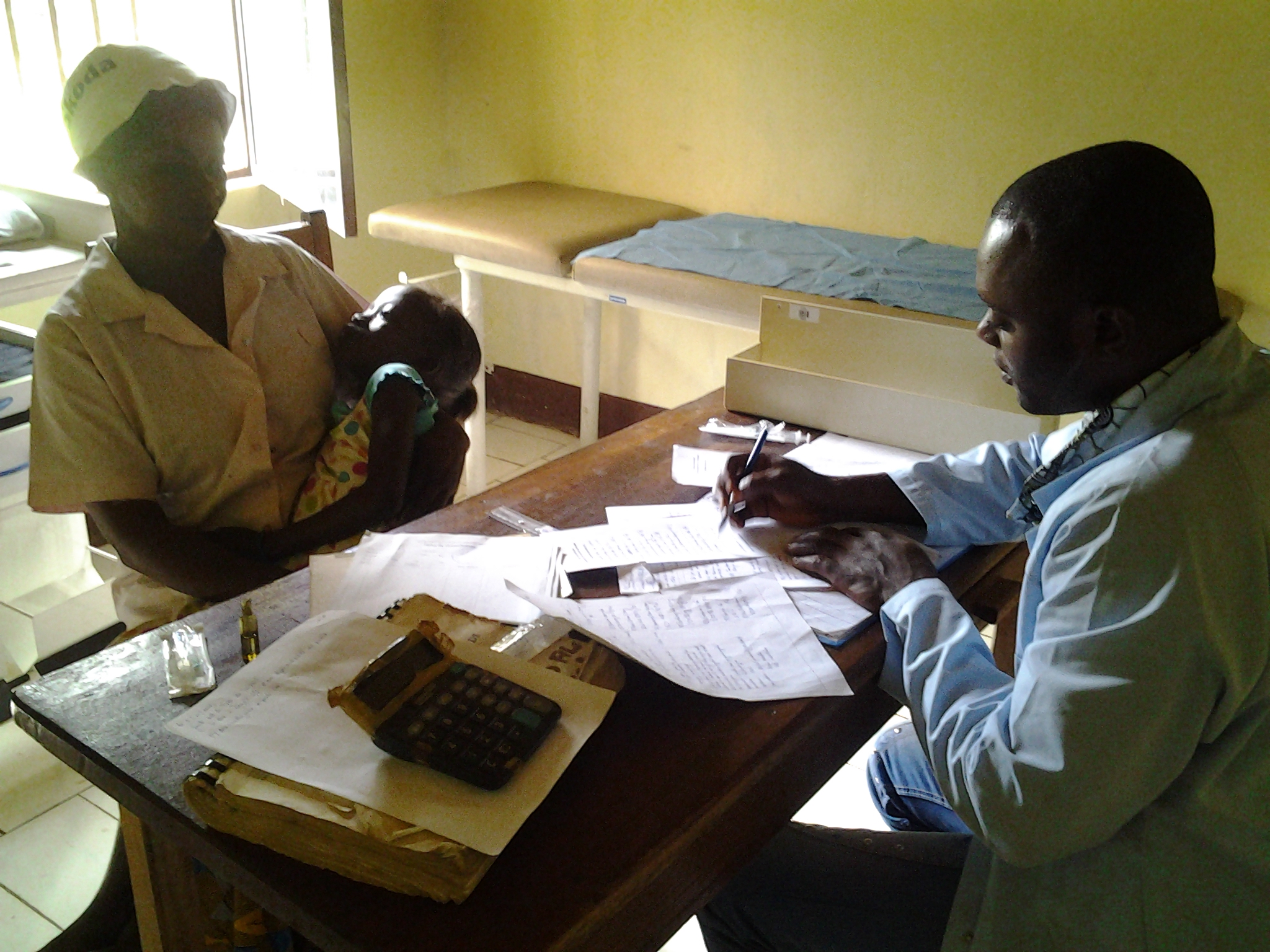 Le laboratoire
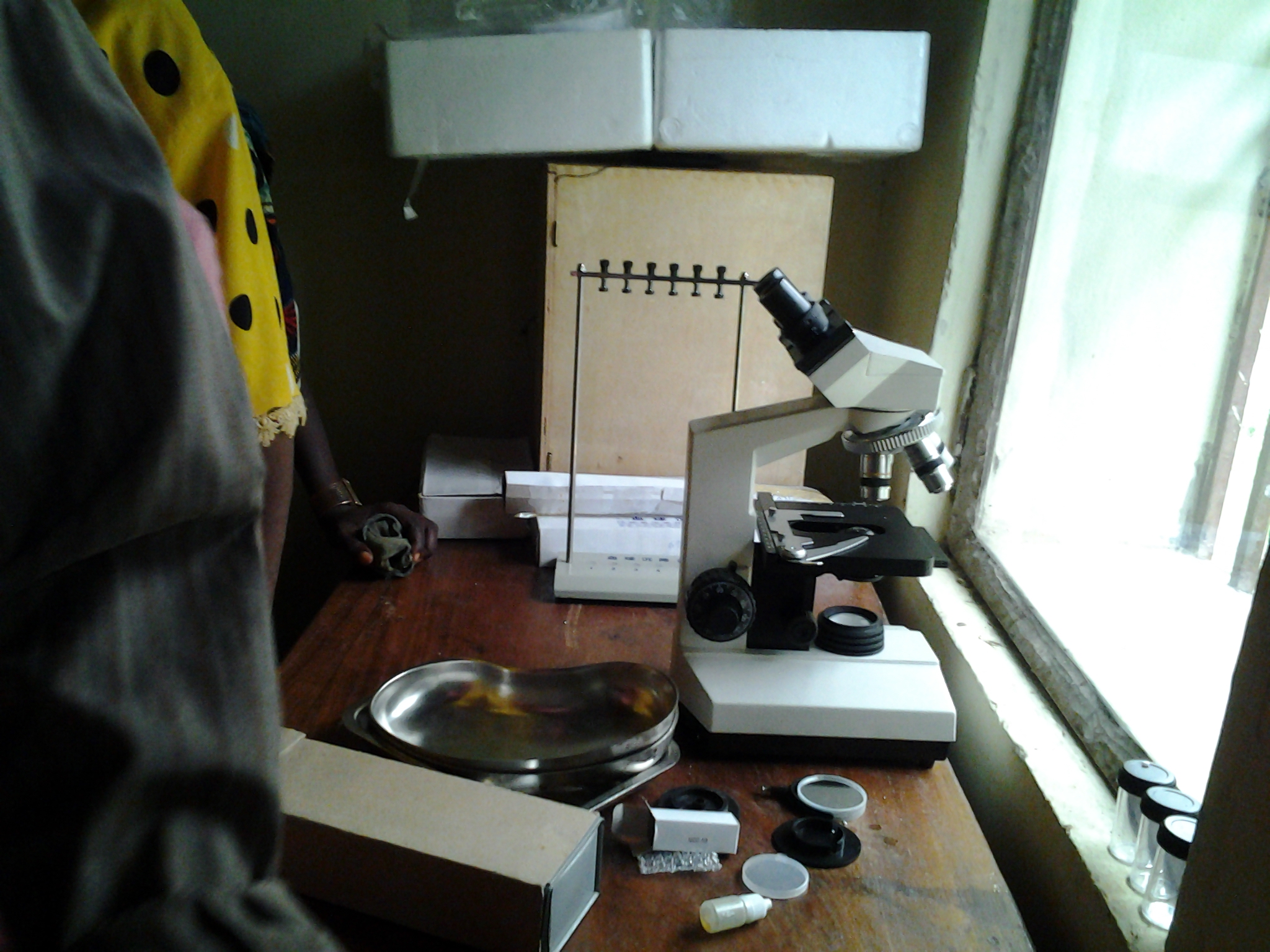 Prélevement de sang
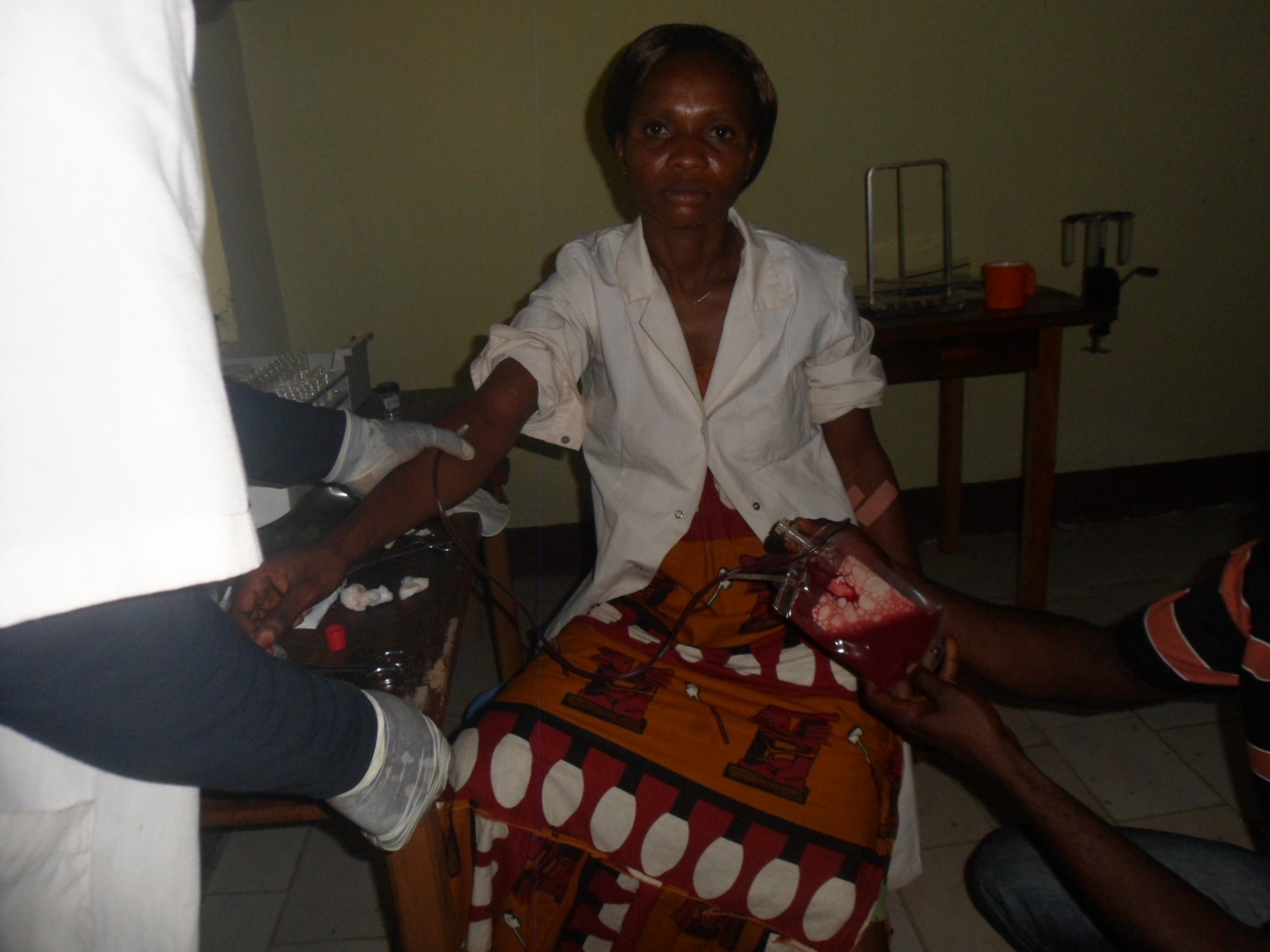 Salle d'opération
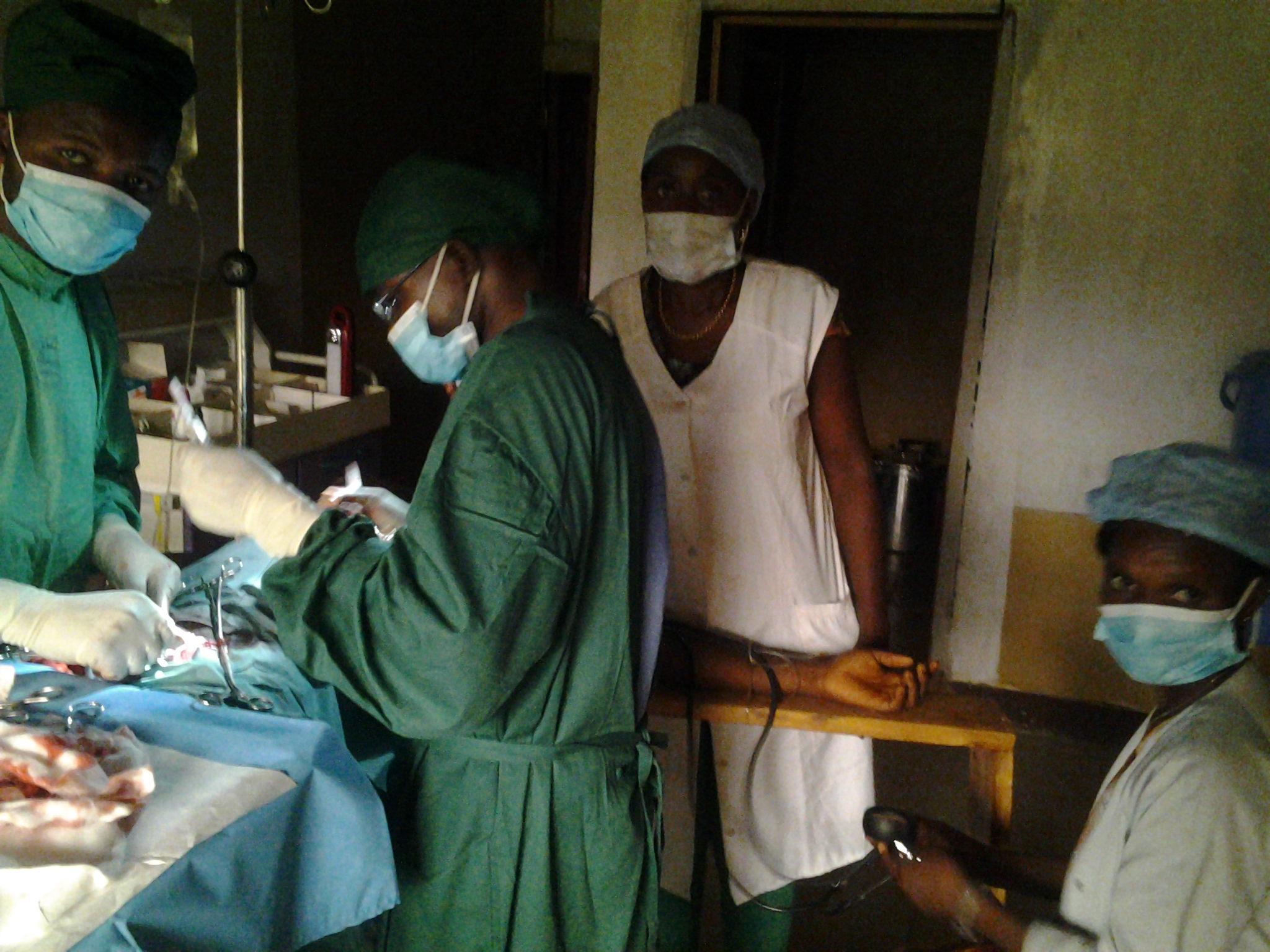 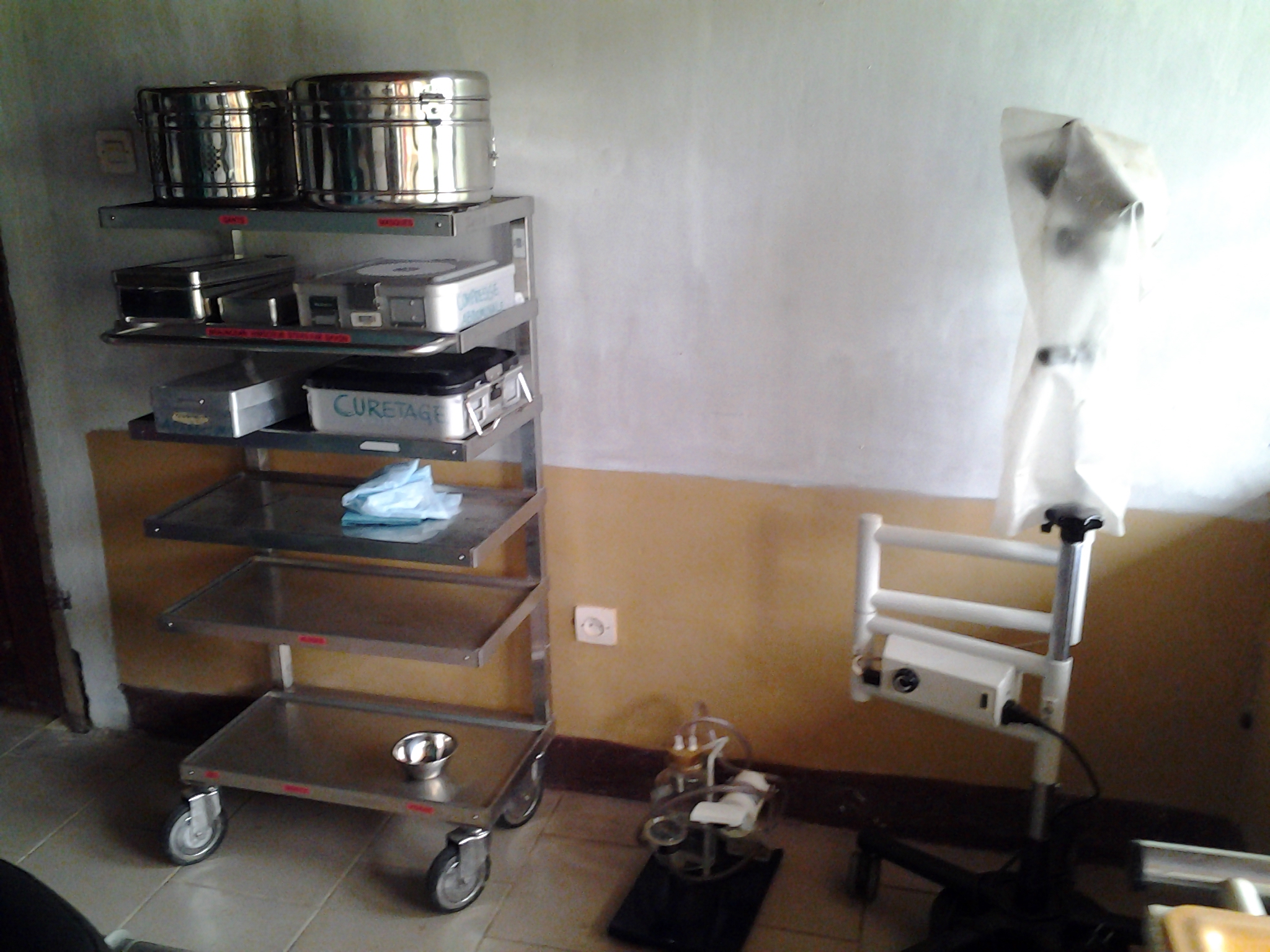 La pharmacie du centre hospitalier.
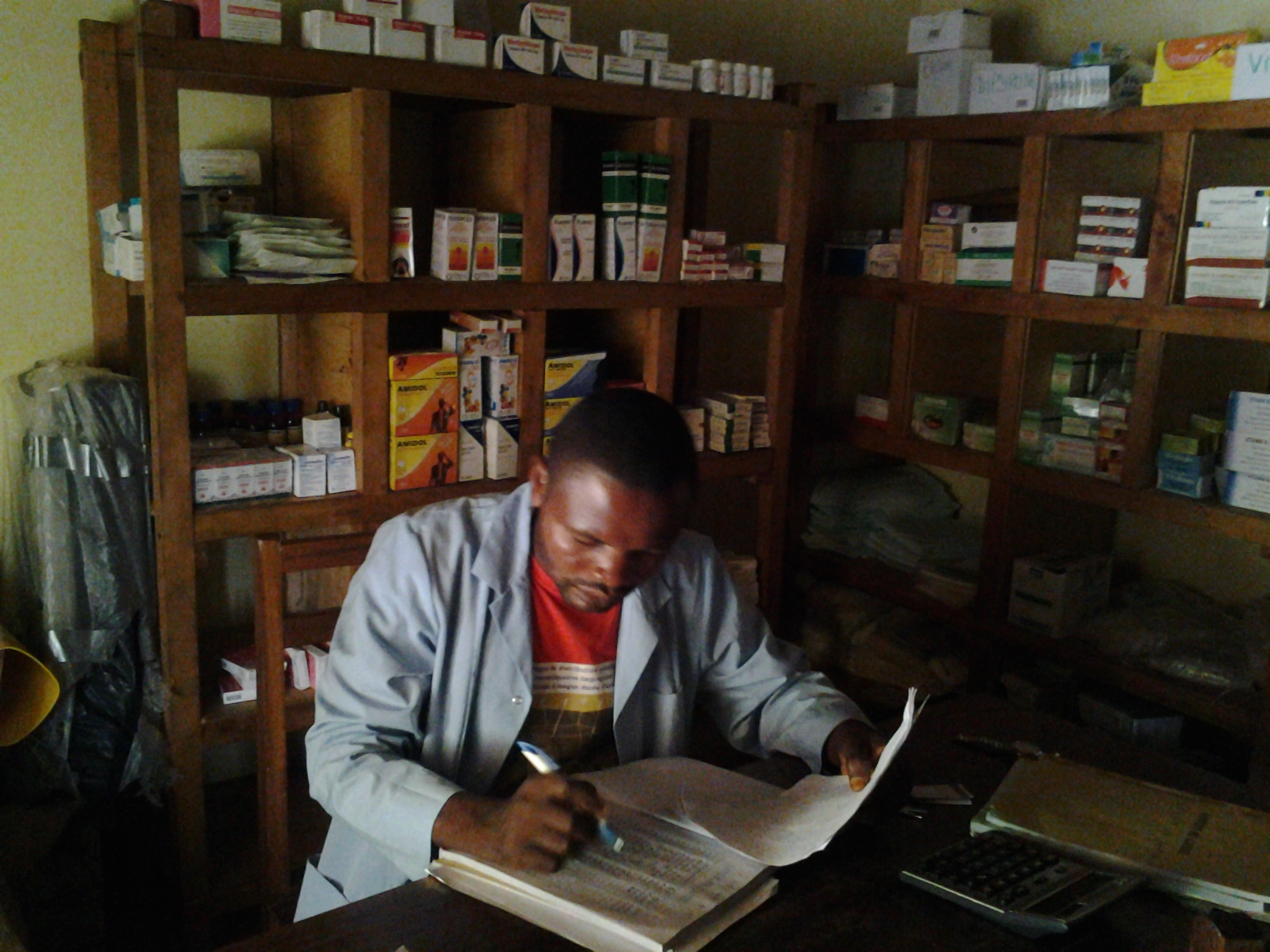 Remerciements
Pour terminer, c'est avec plaisir que nous vous transmettons ici la profonde reconnaissance que vous méritez de la part de la population de Lokolama qui vous portent dans leurs cœurs et leurs prières pour toutes vos réalisations inoubliables. C'est l'icône de votre amour sans frontière en faveur de la population de secteur de Lokolama, dans la province de Mai-Ndombe en R D Congo. Que cette marque d'amour soit pour vous et vos chères familles une source d'abondantes grâces et bénédictions.